SuperSpeak C13
Kian Mozafarian
Zainab Badawi
Tia El Masry
Problem
The dependency on caregivers is highly increased completing simple daily tasks
More than 440,000 Canadians suffer from speech disabilities
Over 1 million Canadians with dexterity disability have an unmet needs for everyday activities
[Speaker Notes: Increasing aging population have depend on caregivers to complete simple daily tasks]
Our Solution
User Interface home screen
Talk to people selection page
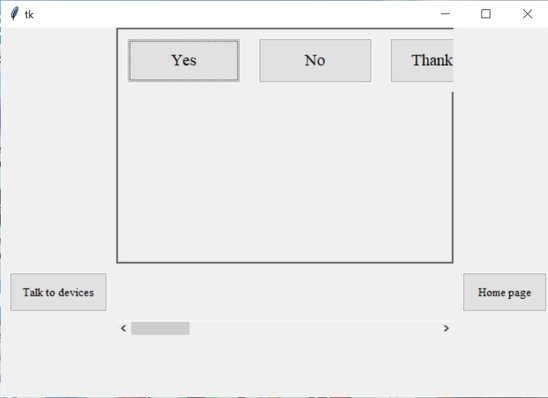 Our Solution
Caregiver Interface
Mount
Joystick & Interface
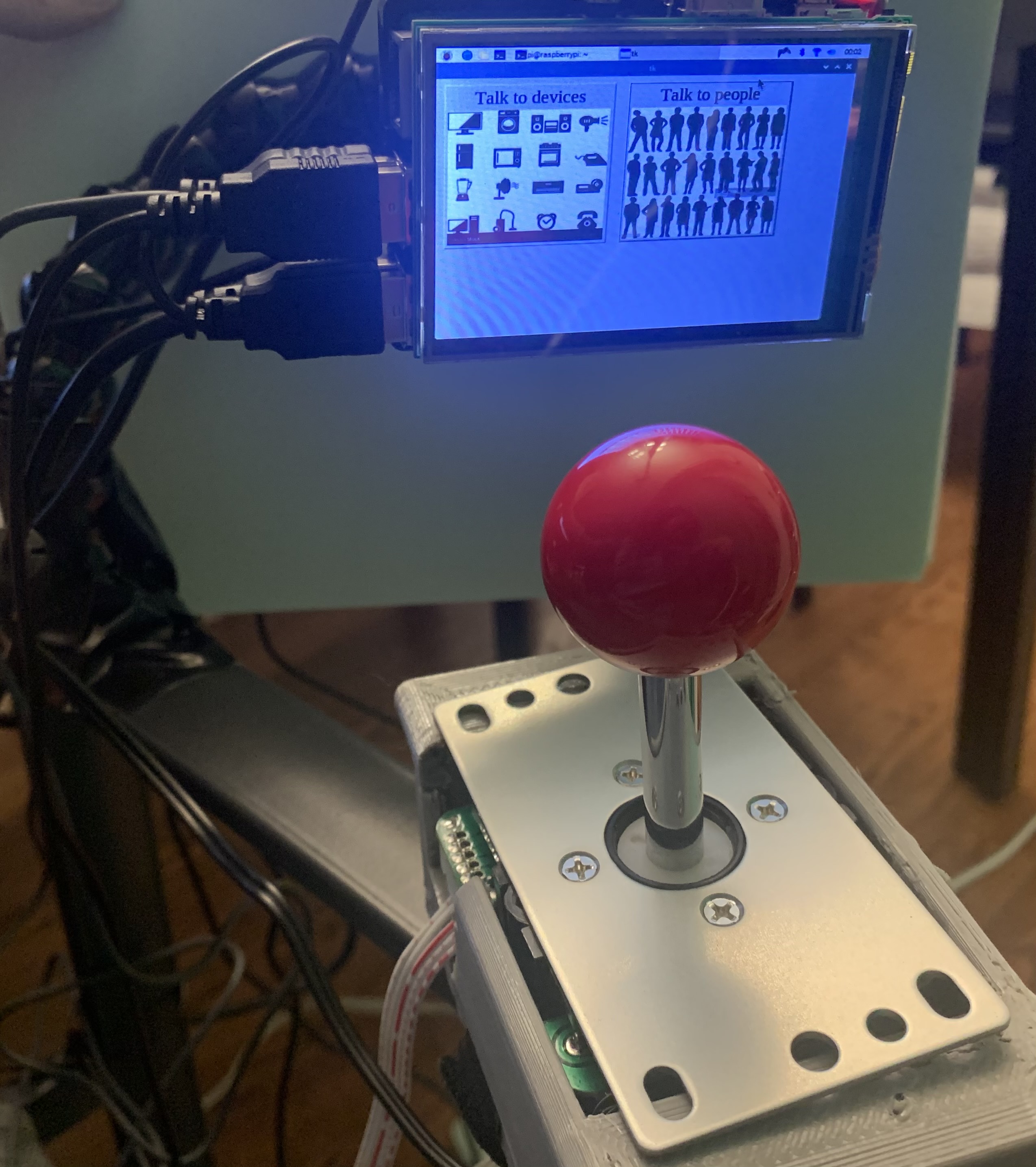 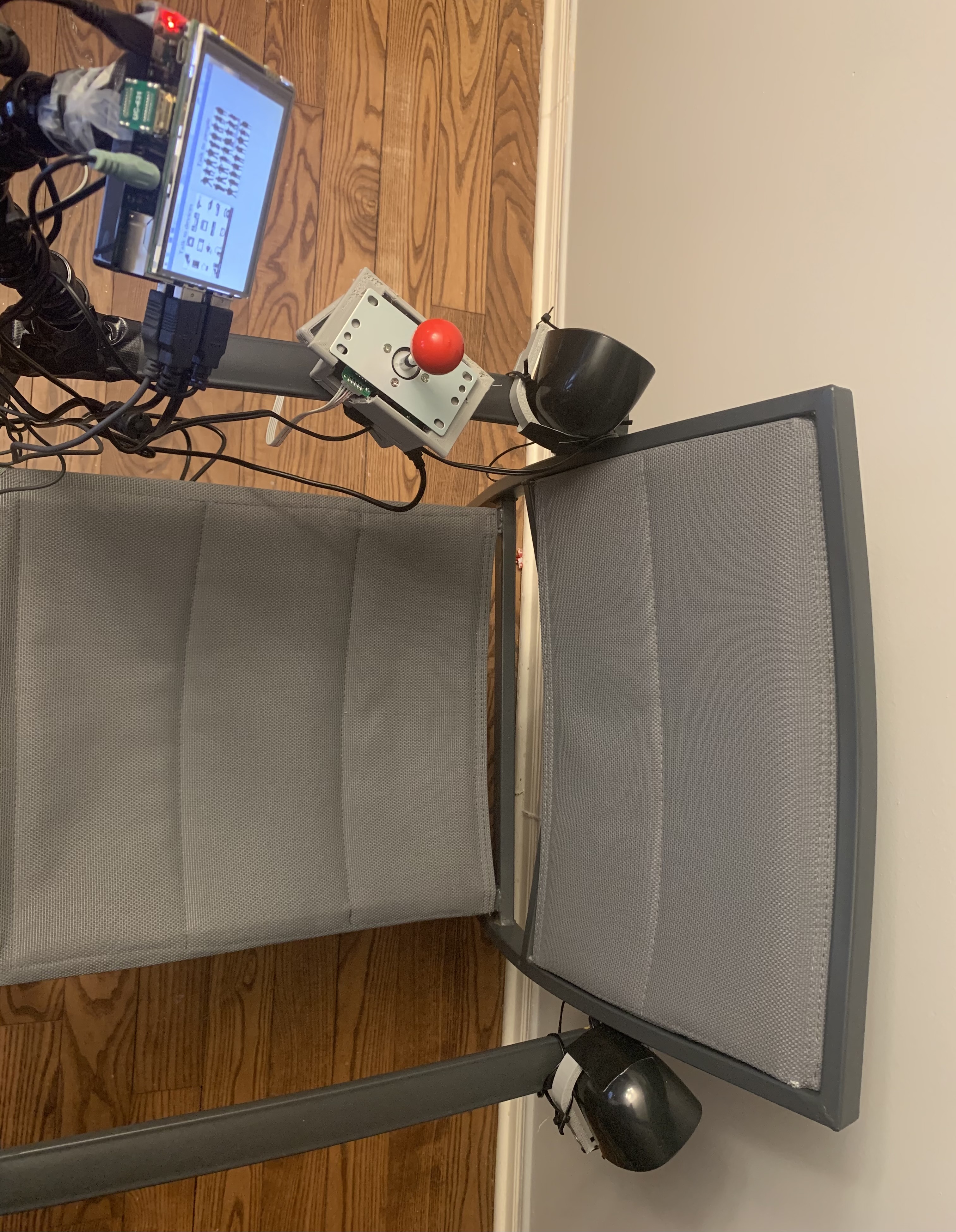 Features
Prototype
http://zainabbadawy.com/index.php
A life demostration was placed on top of this slide duing the presentation  using OBS studio
Future Development
Adding a security wall and a login page to the caregiver interface
Integration with multiple languages and accents
Tuning the device to be recognized by multiple devices
Improving the looks of the caregiver page